College Knowledge 101
Northern Guilford High School
September 29, 2022
6pm


Ms. Andrea Martin, Students A – D
Ms. Beth Knight, Students E – K
Ms. Leslie Deaton, Students L – Ri
Ms. Kristin Guthrie, Students Ro – Z
Agenda
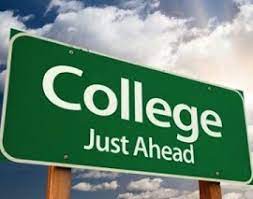 Finding a College Home
Applying to College
Types of Admission Decisions
Different ways to apply to College
Transcripts 
College Entrance Exams
Residency Determination 
Letters of Recommendation
 
Paying for College $$$$$
[Speaker Notes: Bennett]
Research, Meet, Visit
Use CFNC.org for college and career inventories and research. Collegedata.com, collegeboard.org, and collegescorecard.ed.gov allow students to search and compare 2000+ colleges and estimate their chances of admission.

Attend college lunch and Flex visits: Meet Admissions Representatives
October 3 – Wake Forest University (lunch)
October 4 – University of South Carolina (lunch)
October 18 – UNC, NC State, GTCC, University of Alabama, ASU/4-6:30pm NGHS Atrium and Auditorium
October 24—GAP (Flex)

Monitor Class of 2023 Senior Counseling Canvas page for important information

Listen to morning announcements

Attend college open houses/ schedule admission presentations and tours

Attend GCS College Fair Oct. 5/ 5-8pm on GTCC’s Cameron Campus
[Speaker Notes: Bennett]
collegeboard.org
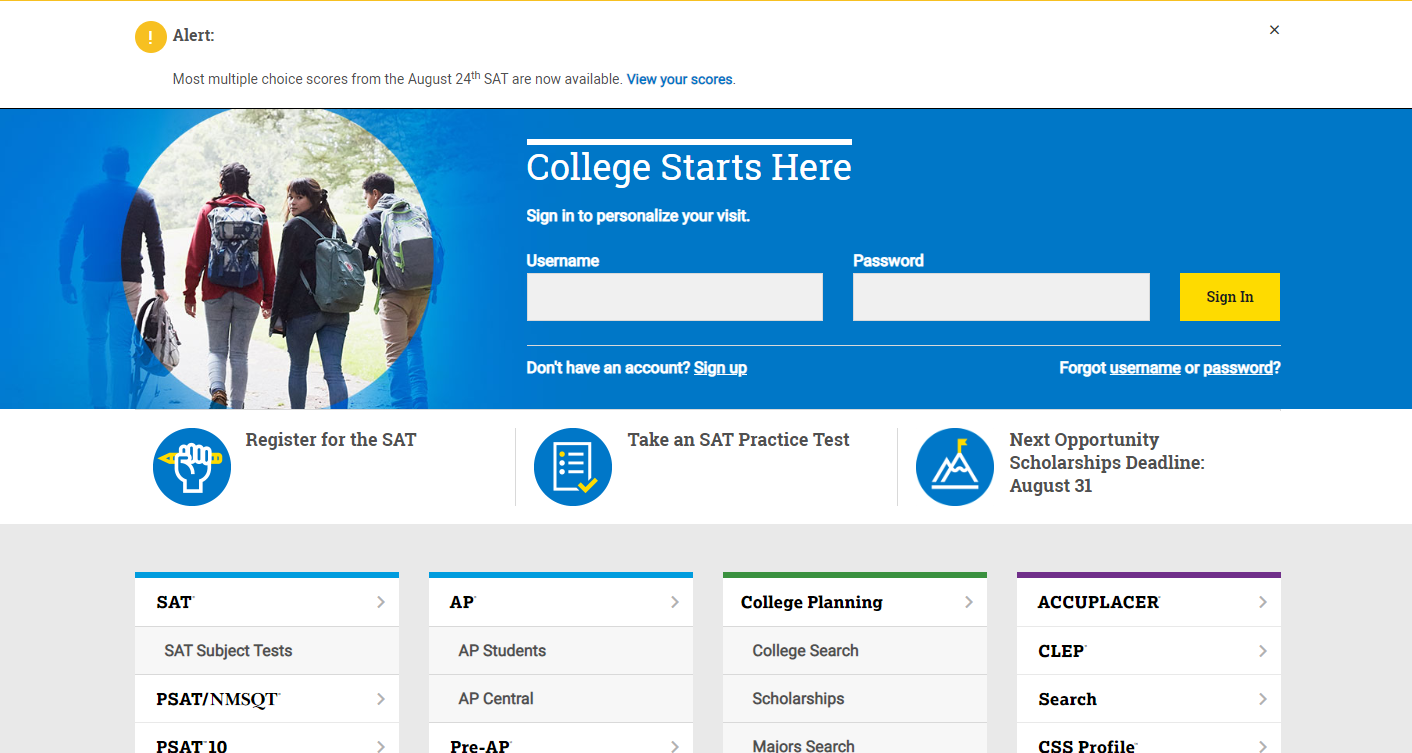 collegescorecard.ed.gov
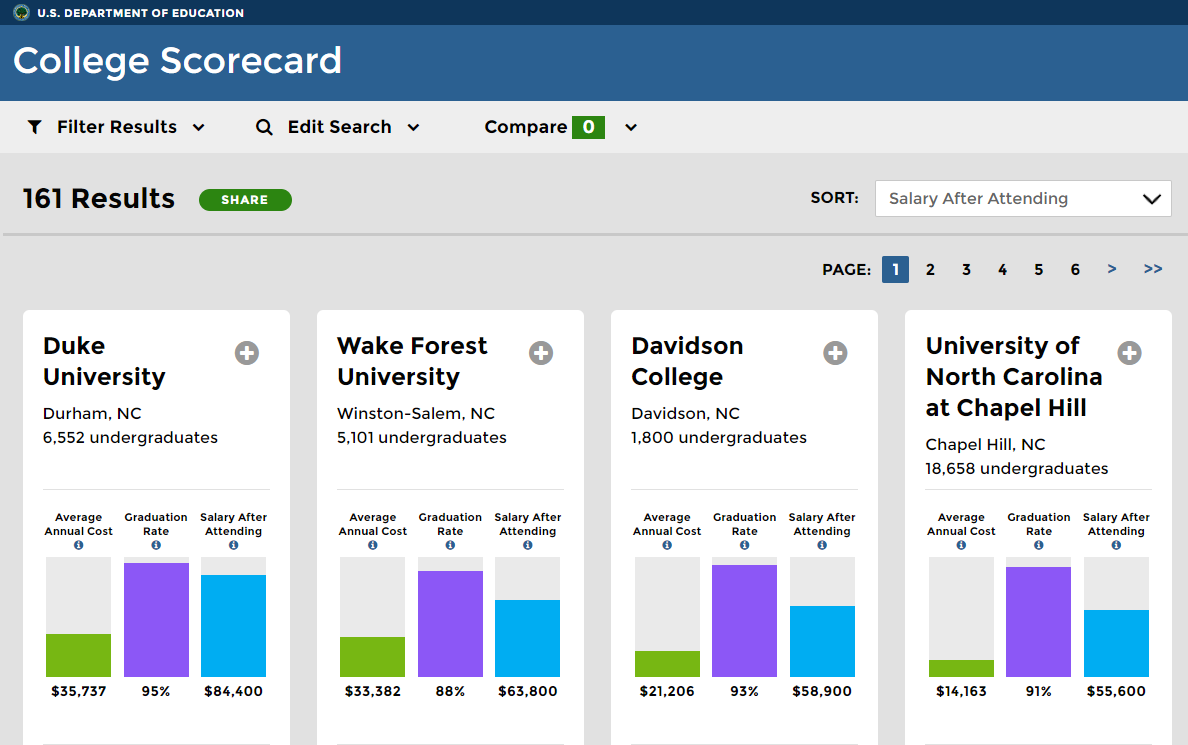 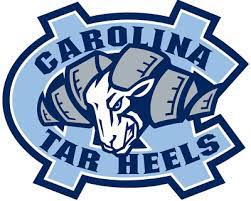 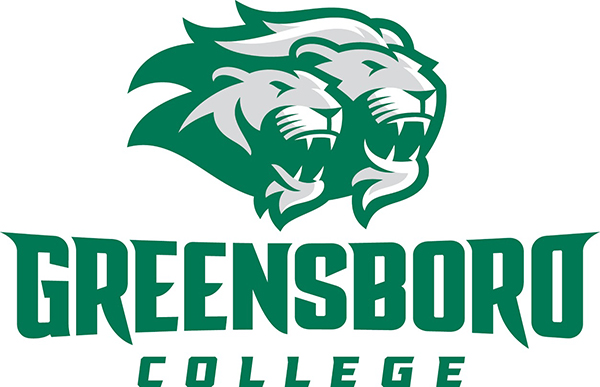 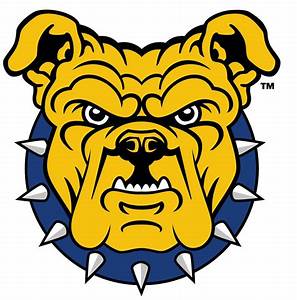 Save the Date!   College and Career FairOctober 18th, Tuesday from 4-6:30                 Featuring a College Panel at 6:00 with Special Guests from:
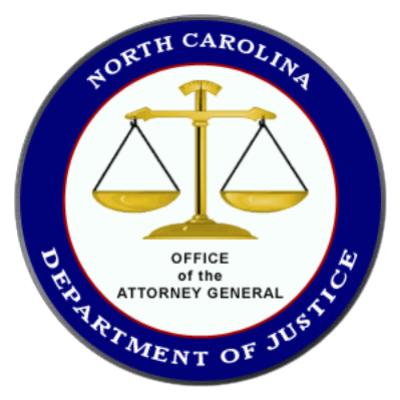 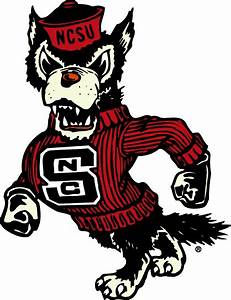 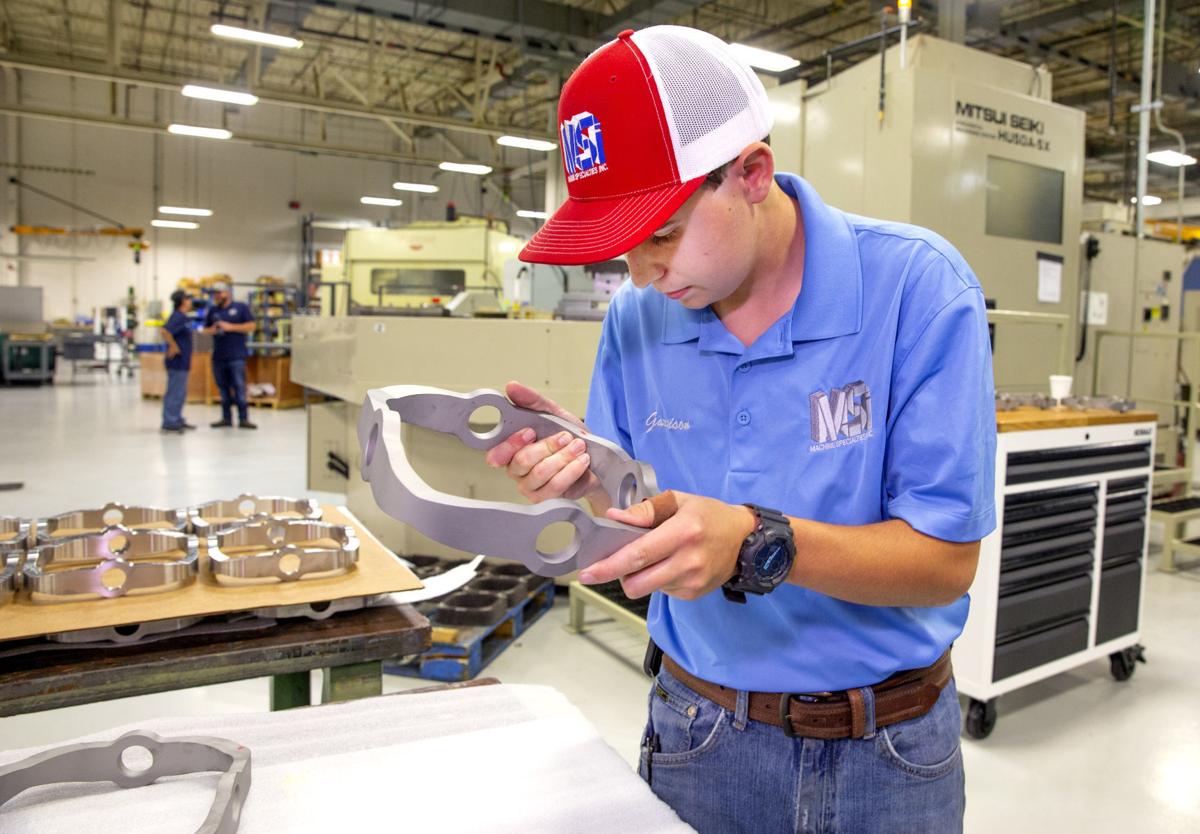 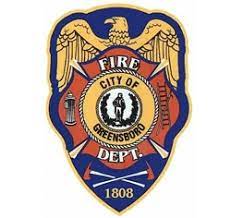 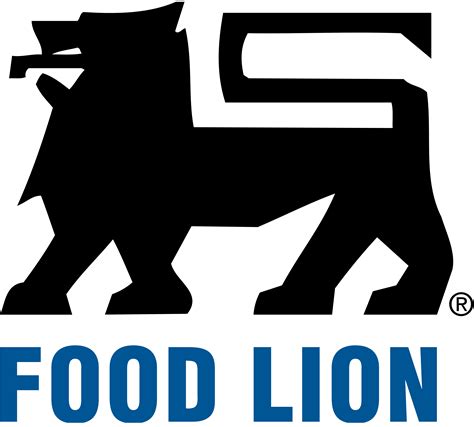 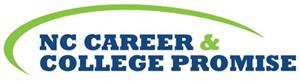 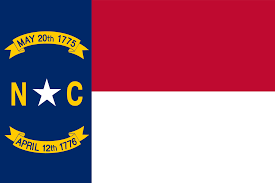 The State of North Carolina has: 
•16 state-supported universities 
•36 independent colleges and universities 
•58 community colleges 

A total of 110 in-state colleges and universities from which to choose. 

So if you haven’t already visited, NOW is the time! Don’t wait any longer! Schedule a tour today!
2022 AVERAGE GPA, SAT, ACT
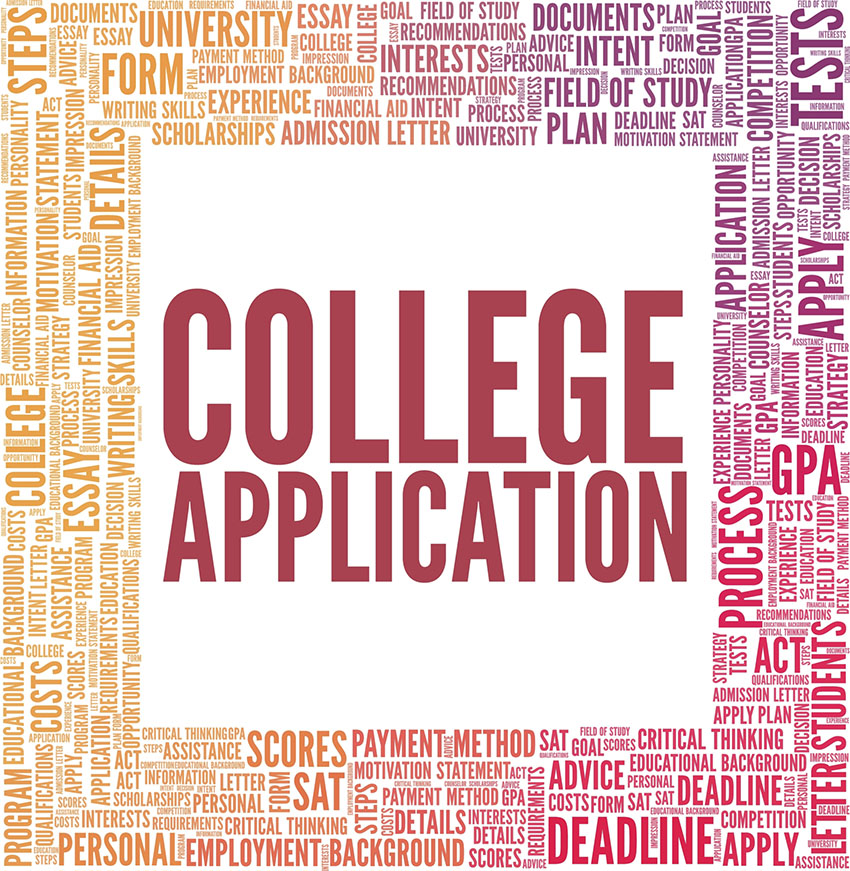 Service Learning
www.x2vol.com 

Graduating seniors with 75 hours of service learning will receive the Exemplary Award

Graduating seniors with 186 hours of service learning will receive the Service-Learning Diploma and cord

Seniors have until April 1 to log hours on x2vol.
[Speaker Notes: McCollester]
Regular Decision
This is NOT BINDING, meaning if your student is accepted to the institution, they do not have to enroll 
Later application deadline—generally early January
Decisions usually received late March/early April 
Have until May 1st (National Decision Day) to accept or decline offer
[Speaker Notes: Rolling Admission – This college will process your application as soon as it is complete. They will send your admissions status results, usually within 2 – 4 weeks of the application completion. You have until May 1st to decide and deposit.]
Early Action
This is NOT BINDING, meaning if your student is accepted to the institution, they do not have to enroll
May apply early action to multiple schools
Early application deadline—usually October/November
Typically receive admissions decision by late January
Students who are not admitted Early Action may be “deferred” to the Regular Decision deadline, though these policies will vary between schools.
Have until May 1 to accept or decline admissions offer
Early Decision
This is BINDING, meaning if your student is accepted to the institution they are expected to enroll; must sign a form indicating intent to enroll if admitted; usually requires a non-refundable deposit if admitted
Early application deadline
Typically receive admissions decision by December/January
This application is for students who absolutely know what their #1 choice school is and will attend if admitted no matter the aid received
Shows seriousness of applicant
Use school's net price calculator and consult with their financial aid officer before choosing Early Decision
You can only apply Early Decision to ONE school; must withdraw all other applications that have been submitted if accepted ED.
Different Ways to Apply
When you visit the school’s website and access the admissions section, you will:

Be directed to the school – specific application if that school is not part of the Common Application/Coalition 

Be directed to a page that requires you to choose whether you will apply through the school specific application or if you wish to apply through the Common Application / Coalition
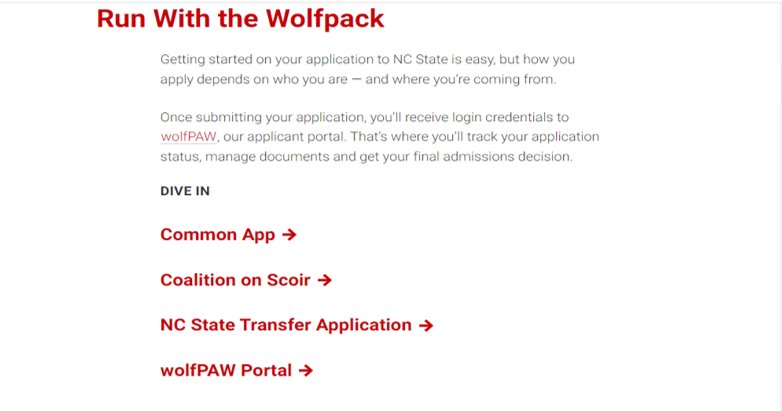 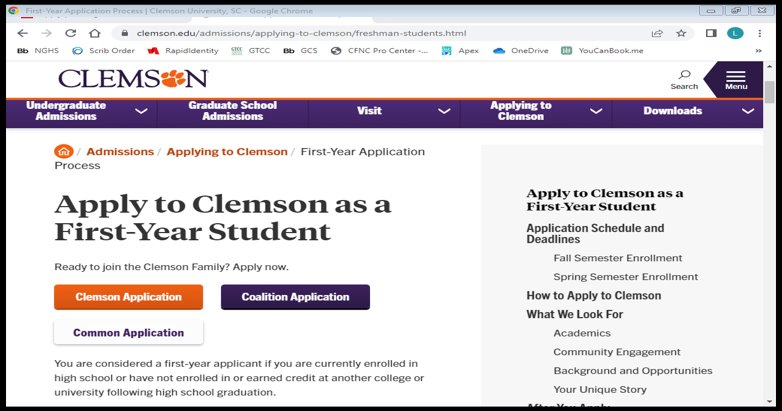 Common App FAQs
Class Rank Reporting: Exact
Rank Weighting: Weighted
GPA Scale Reporting: 5
GPA Weighting: Weighted
Class size: 327
Transcripts
For North Carolina colleges/universities students will request their transcripts through CFNC
For out of state colleges/universities students will request their transcripts through ScribOrder 
For an unofficial copy students will request their transcript through ScribOrder and pick it up in the counseling office when it’s ready. 
If you have taken a course(s) at GTCC through the Career & College Promise program, you will be required to send a GTCC transcript (in addition to your NGHS transcript) to the college you choose to attend.
[Speaker Notes: Bennett]
College Entrance Exams
Send AP scores AFTER you’ve chosen your college to attend
Take or Retake the SAT/ACT 
Super scoring is accepted at most universities
Fee waivers are available for qualified students – see counselor for details
When you initially register for a test, you may send the scores to up to 4 colleges as part of the registration fee. 
After the test, sending scores from the websites has an additional fee. 
Request official SAT/ACT test scores from www.collegeboard.org and www.act.org
UNC system schools are test optional throught the Fall 2024 application cycle!
2022-23 ACT Dates
2022-23 SAT Dates
A Completed Application
Includes:
Student’s Application and fee 
ACT/SAT scores sent directly from the testing company to the college if choose to submit
Transcript
School report completed by the counselor 
If required:
Student supplemental essay(s)
Letter(s) of recommendation
Letters of Recommendation
Research school requirements
Teachers, principals, and counselors can write on applicant’s behalf
Please ask your recommender 2 weeks in advance and include your resume; write a thank you
FERPA Waiver 
Waiving your right lets colleges know that you will never try to read your recommendations. That in turn reassures colleges that your recommenders have provided support that is candid and truthful. If you choose not to waive your right, some recommenders may decline your request, and some colleges may disregard letters submitted on your behalf.
[Speaker Notes: Bennett]
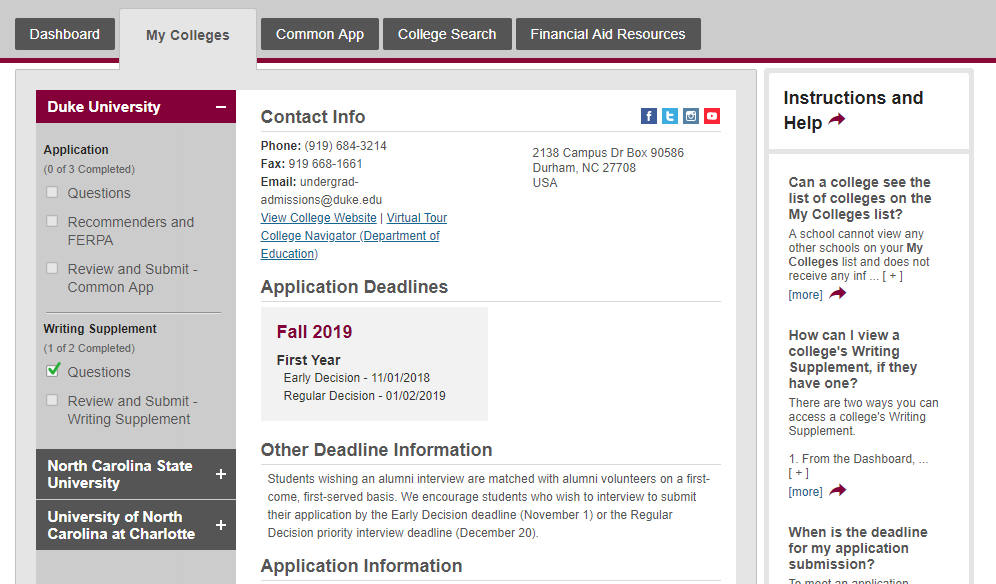 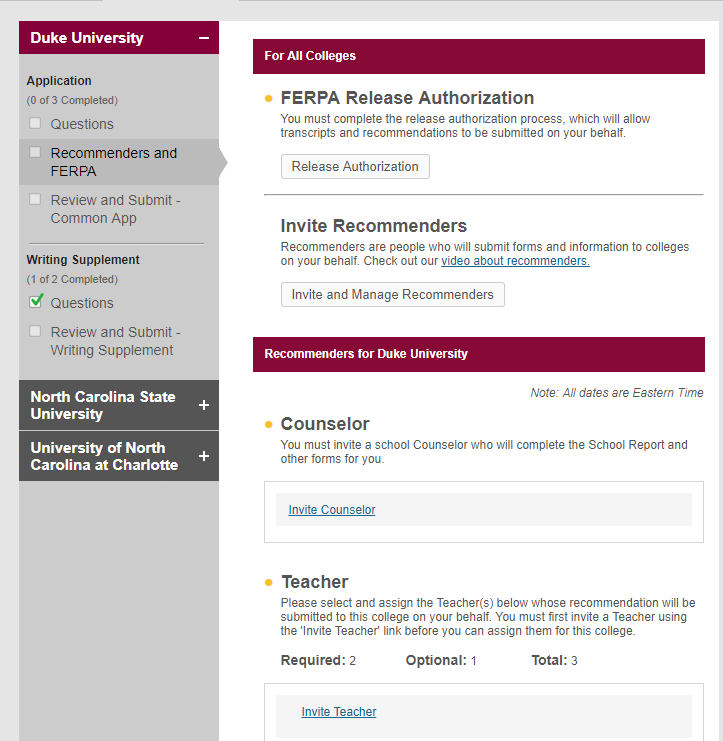 Must invite your counselor so we can upload the school profile!
NC Promise
The following universities have $500 tuition per semester:

UNC – Pembroke
Elizabeth City State
Western Carolina 
Fayetteville State University
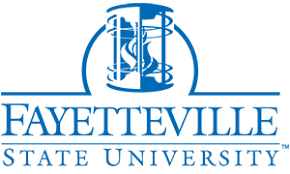 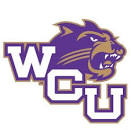 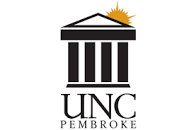 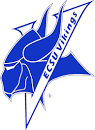 Community Colleges
There is no application fee for NC community colleges. 
Can apply through CFNC or the school’s website.
You do not need to submit SAT/ACT scores if you plan to take the placement exam. 
Can sign up for summer classes through college career promise and get tuition for free!
Residency Determination Services
For NC schools only
You will need to submit a residency application with the North Carolina Residency Determination Services (RDS), which is a government agency that serves the entire state. 
Must know your CFNC login credentials!
It’s an online interview where you must provide documentation verifying your North Carolina residency.
Linked through the students' CFNC account.
At completion of interview, student will receive a Residency Certification Number (RCN)which will be requested on your college application.
[Speaker Notes: The website is linked on the application.  ncresidency.com 
Only complete once unless you transfer to another institution or take a summer school class at a different school. Or you don't enroll within 15 months of submitting the application.]
Paying for College
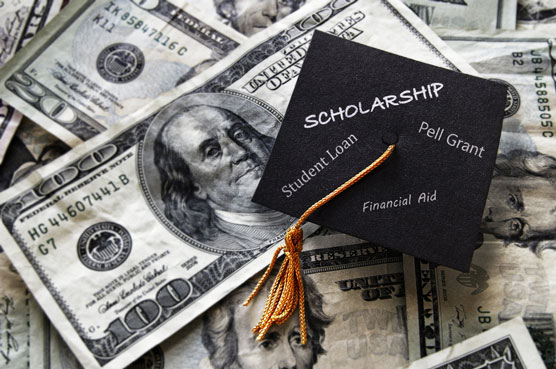 Scholarships
Scholarship Search Engines
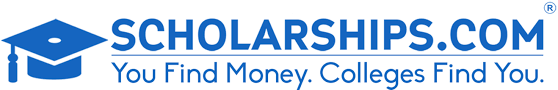 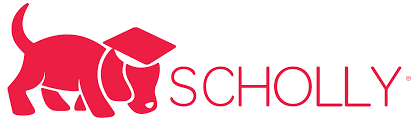 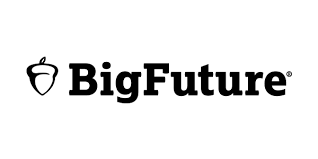 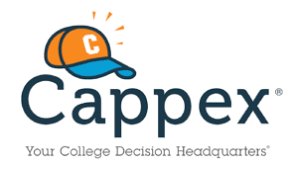 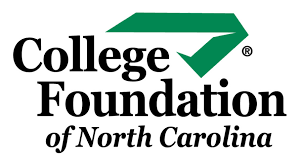 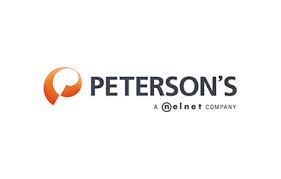 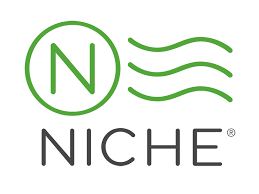 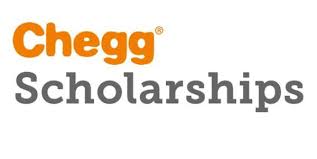 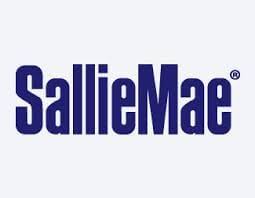 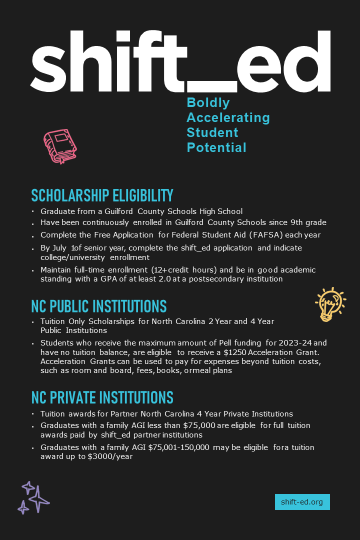 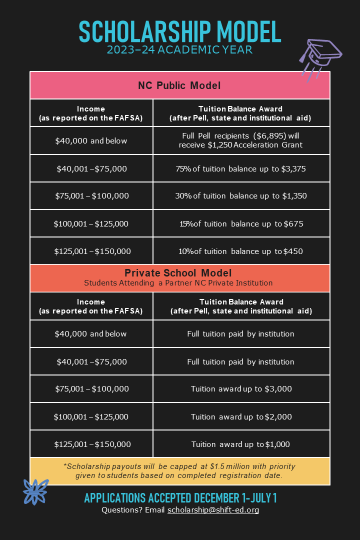 Introducing
Associate Director of Financial Aid
Anna Stovall
FAFSA 2023-2024Free Application for Federal Student Aid
Opens on October 1 – must be completed each year student is in college
Use 2021 tax information

Priority aid deadline is often February 15
Must be filed by that date in order to be considered for institutional aid.

Colleges review Student Aid Report (SAR) and then compile a comprehensive package of aid for you. 
College aid package indicates all grants, scholarships, subsidized loans, and work study for which you qualify

CSS Profile is REQUIRED for UNC, Elon, Davidson, Duke and Wake. $25 for first school, $16 each additional school.
MANY HOW-TO FAFSA VIDEOS ON CFNC
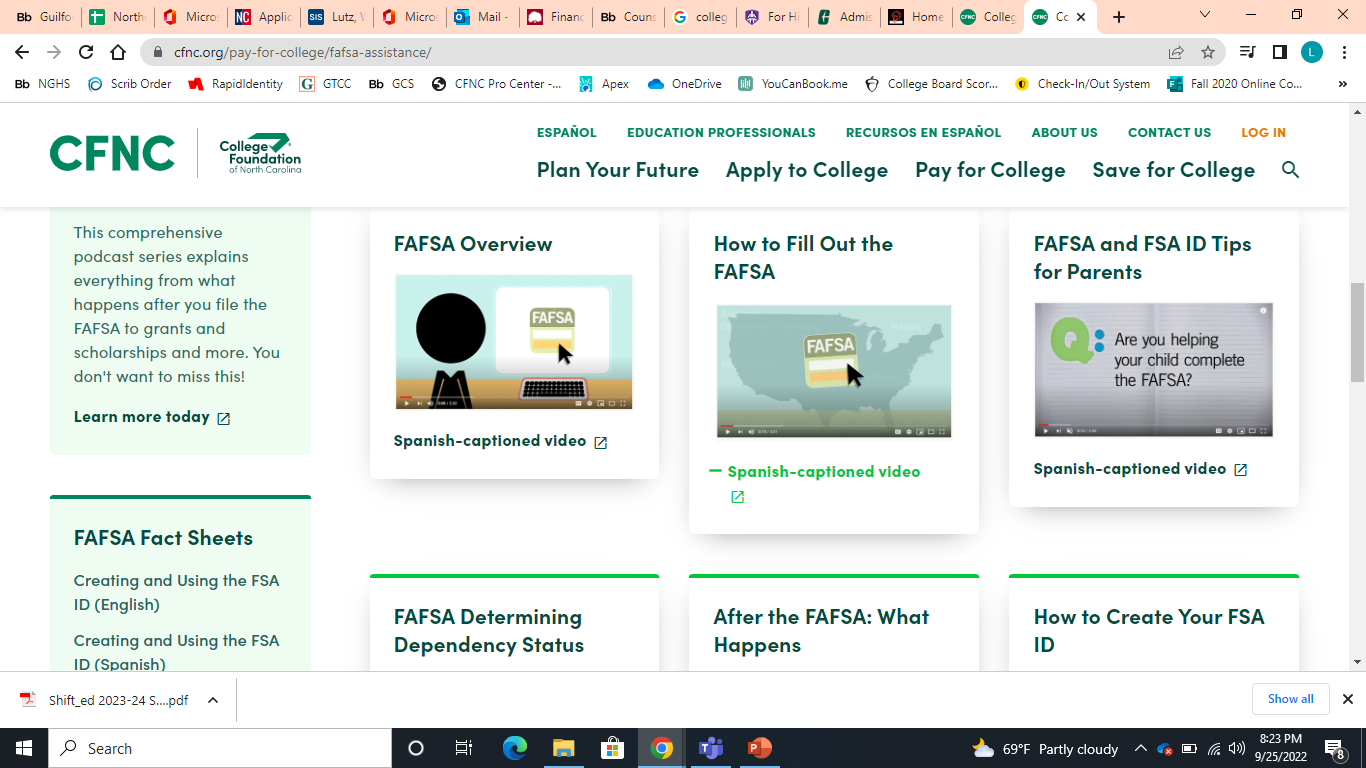 Every college financial aid office offers free FAFSA assistance.
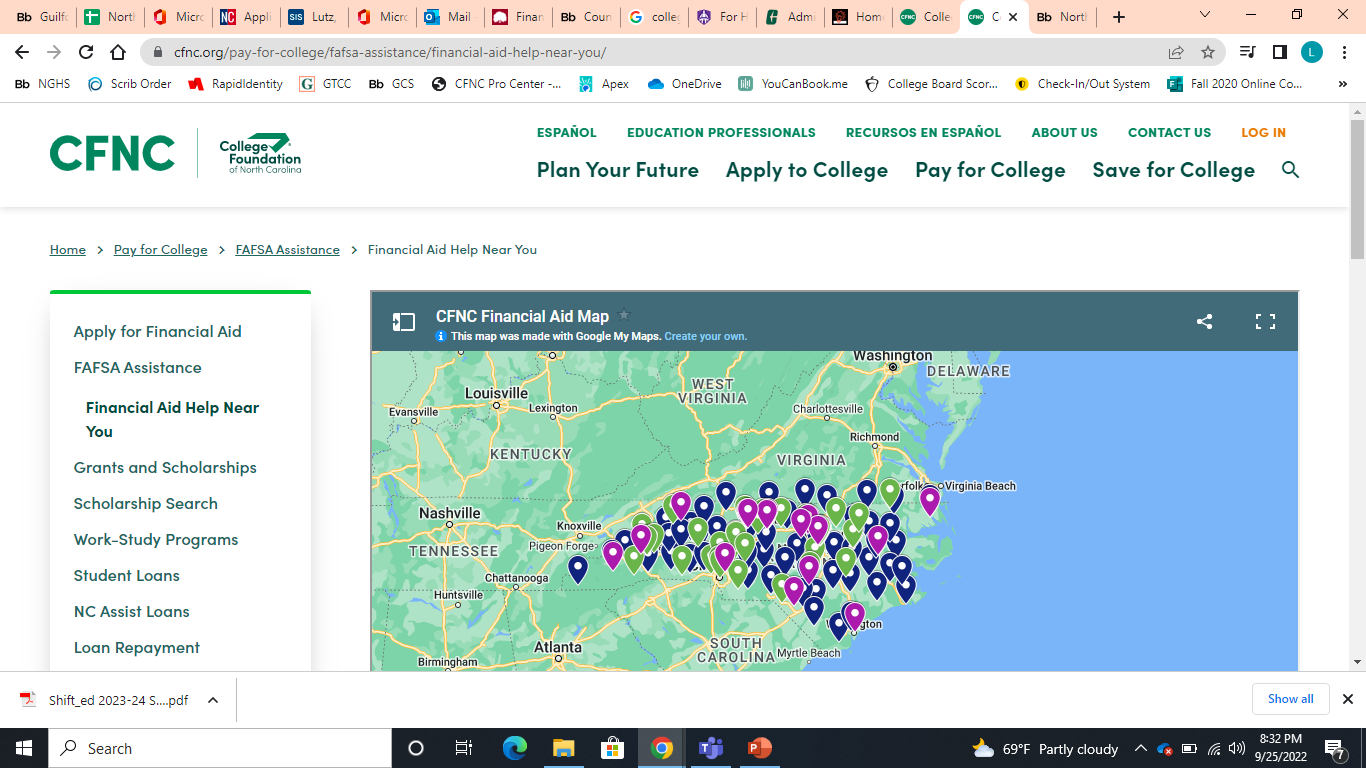 Questions
Thank you for coming!
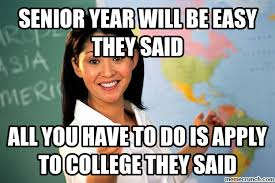 [Speaker Notes: Martin]